Wetgeving in
een notendop
Burgerlijk recht
(privaat / civiel)
Regelt de verhouding tussen burgers en bedrijven.
De overheid ziet toe op de naleving.
10 wetsboeken
Boek 3 en 6 zijn relevant
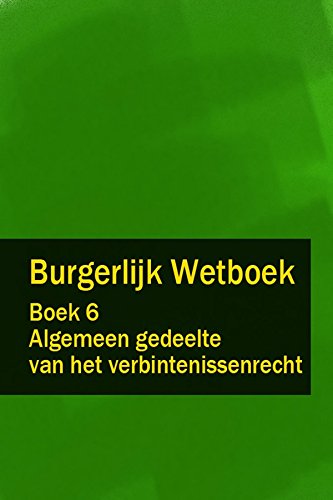 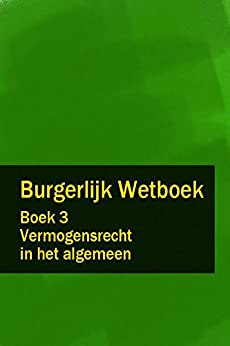 Titel 3 
Onrechtmatige
 daad
Titel 5 
Bezit en 
houderschap
Bestuursrecht (publiek)
Regelt zaken tussen overheid en personen en bedrijven.
Geeft aan wat bestuurs-organen wel en niet mogen doen in hun omgang met burgers en bedrijven
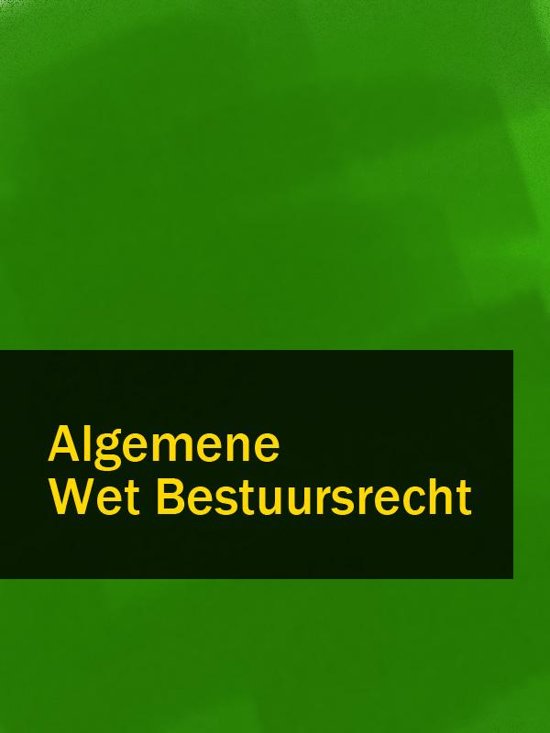 Nederland kent
drie rechtsgebieden
Strafrecht
Geeft aan welke gedragingen en verboden zijn voor burgers en bedrijven
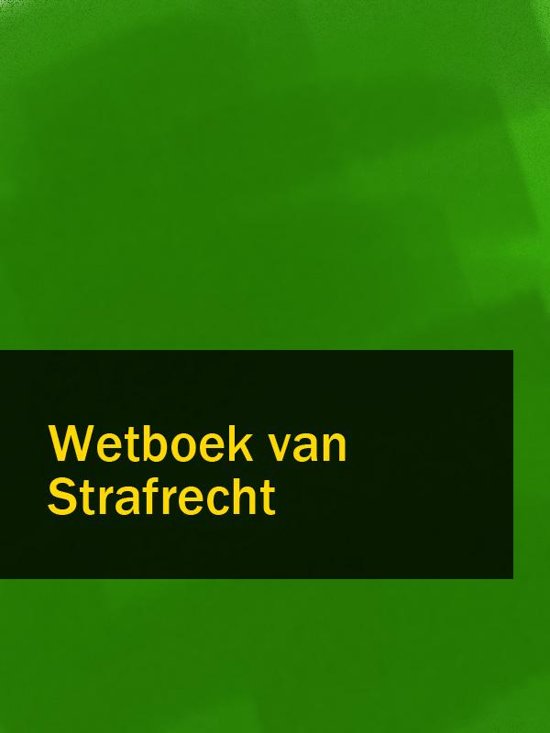 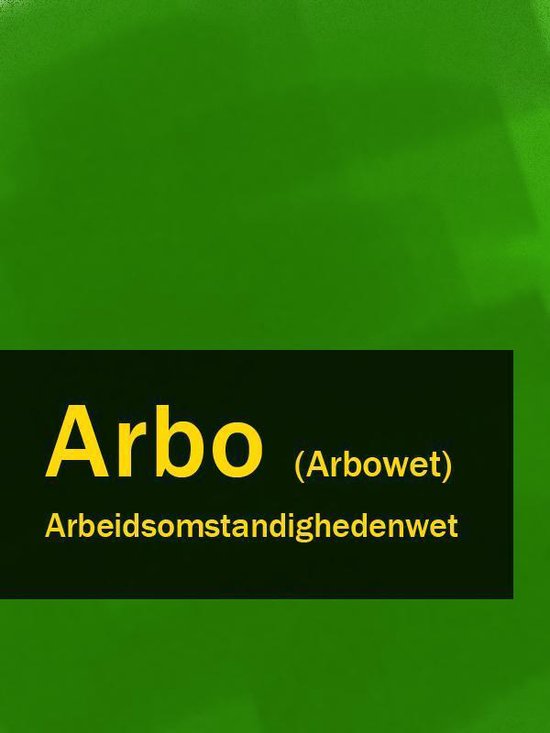 Wet op de
economische delicten
Artikel 107: Bezit is het houden van een goed voor zichzelf
Artikel 112: Bezit wordt verkregen door inbezitneming, door overdracht of door opvolging onder algemene titel.
Artikel 113: Men neemt een goed in bezit door zich daarover de feitelijke macht te verschaffen
Artikel 114: Een bezitter draagt zijn bezit over door de verkrijger in staat te stellen die macht uit te oefenen, die hij zelf over het goed kon uitoefenen.
Artikel 115: Voor de overdracht van het bezit is een tweezijdige verklaring zonder feitelijke handeling voldoende.
Artikel 116: Hij die onder een algemene titel een ander opvolgt, volgt daarmede die ander op in diens bezit en houderschap, met alle hoedanigheden en gebreken daarvan.
Artikel 174: De bezitter van een opstal die niet voldoet aan de eisen die men daaraan in de gegeven omstandigheden kan stellen, en daardoor gevaar voor personen en zaken oplevert, is, wanneer dit gevaar zich verwezenlijkt, aansprakelijk.  
Artikel 185-193: Productenaansprakelijkheid
De producent is aansprakelijk voor de schade veroorzaakt door een gebrek in zijn product;
Een produkt is gebrekkig, indien het niet de veiligheid biedt die men daarvan mag verwachten, alle omstandigheden in aanmerking genomen.
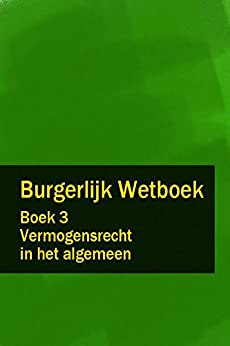 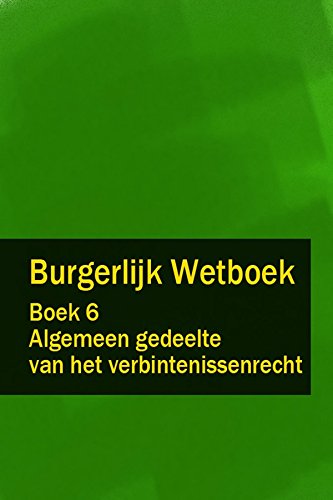 Titel 5 
Bezit en 
houderschap
Titel 3 
Onrechtmatige
 daad
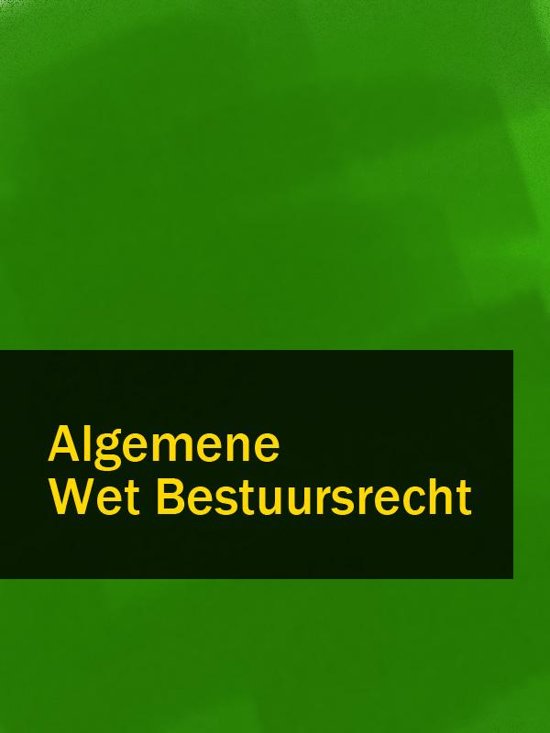 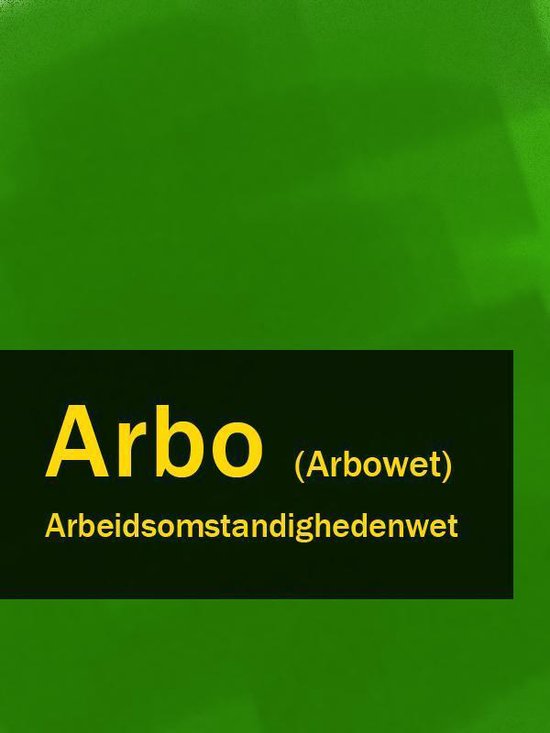 Strafbare feiten of delicten zijn onderverdeeld in 2 categorieën namelijk misdrijf en overtreding.
Behandeling gaat via de strafrechter van het Openbaar Ministerie.

Overtredingen van het strafrecht staat in het wetboek van strafrecht.
Artikel 1: Niet naleven van Arbeidsomstandighedenwet is een strafbaar feit
Artikel 6: Boetebepaling
Strafrecht artikel 23: De geldboete die voor een strafbaar feit ten hoogste kan worden opgelegd, is gelijk aan het bedrag van de categorie die voor dat feit is bepaald. 
Regels staan in het wetboek van strafvordering
Arbowet
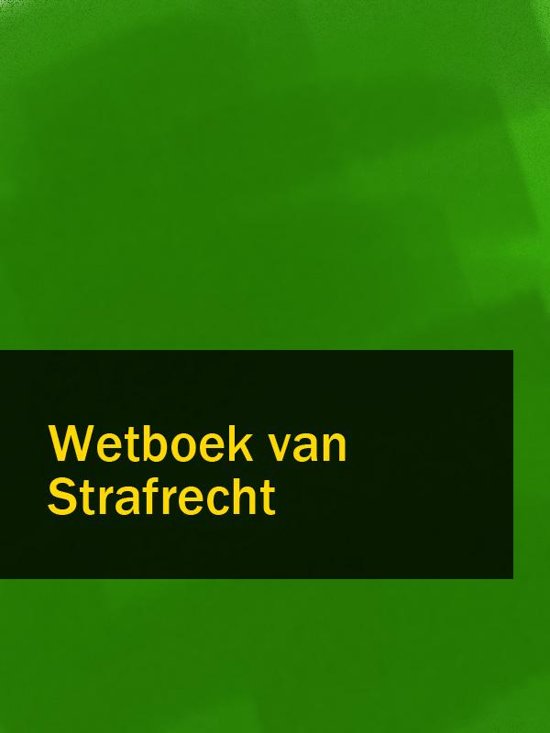 Wet op de
economische delicten
Artikel 3: Gevaar voor werknemers
Artikel 8: Voorlichting en onderricht
Artikel 10: Gevaar voor derden
Artikel 16: Arbeidsomstandigheden van de werknemer
Arbowet
Artikel 3.4: Elektrische installaties
Artikel 3.5: Elektrische werkzaamheden
Arbo-besluit
Arbo-regeling
Geharmoniseerde normen
NEN 1010: Aanleg 
NEN-EN 50110: Bedrijfsvoering elektrische installaties
NEN 3140: Laagspanningsinstallaties
NEN 3840: Hoogspanningsinstallaties
Arbo
beleidsregels
Artikel 3: Gevaar voor werknemers

De werkgever zorgt voor de veiligheid en de gezondheid van de werknemers inzake alle met de arbeid verbonden aspecten en voert daartoe een beleid dat is gericht op zo goed mogelijke arbeidsomstandigheden
Arbowet
Artikel 8: Voorlichting en onderricht

De werkgever zorgt ervoor dat de werknemers doeltreffend worden ingelicht over de te verrichten werkzaamheden en de daaraan verbonden risico's, alsmede over de maatregelen die erop gericht zijn deze risico's te voorkomen of te beperken. Tevens zorgt de werkgever ervoor dat de werknemers doeltreffend worden ingelicht over de wijze waarop de deskundige bijstand, bedoeld in de artikelen 13, 14, 14a en 15, in zijn bedrijf of inrichting is georganiseerd.
De werkgever zorgt ervoor dat aan de werknemers doeltreffend en aan hun onderscheiden taken aangepast onderricht wordt verstrekt met betrekking tot de arbeidsomstandigheden.
Indien persoonlijke beschermingsmiddelen ter beschikking van de werknemers worden gesteld en indien op arbeidsmiddelen of anderszins beveiligingen zijn aangebracht, zorgt de werkgever ervoor dat de werknemers op de hoogte zijn van hun doel en werking en de wijze waarop zij deze dienen te gebruiken.
De werkgever ziet toe op de naleving van de instructies en voorschriften gericht op het voorkomen of beperken van de in het eerste lid genoemde risico's alsmede op het juiste gebruik van persoonlijke beschermingsmiddelen.
Indien binnen de onderneming werknemers jonger dan 18 jaar werkzaam zijn, houdt de werkgever bij de uitvoering van de in de voorgaande leden genoemde verplichtingen in het bijzonder rekening met de aan de jeugdige leeftijd inherente beperkte werkervaring en onvoltooide lichamelijke en geestelijke ontwikkeling van deze werknemers.
Arbowet
Artikel 10: Voorkomen gevaar voor derden

Indien bij of in rechtstreeks verband met de arbeid die de werkgever door zijn werknemers doet verrichten in een bedrijf of een inrichting of in de onmiddellijke omgeving daarvan gevaar kan ontstaan voor de veiligheid of de gezondheid van andere personen dan die werknemers, neemt de werkgever doeltreffende maatregelen ter voorkoming van dat gevaar.


Artikel 16: Arbeidsomstandigheden van de werknemer

Bij of krachtens algemene maatregel van bestuur worden regels gesteld in verband met arbeidsomstandigheden van de werknemers en heeft betrekking op de arbozorg en de organisatie van de arbeid, de inrichting van de arbeidsplaatsen, het werken met gevaarlijke stoffen en biologische agentia, de mate van fysieke belasting waaraan werknemers blootstaan, de fysische factoren die zich op de arbeidsplaats voordoen, de bij de arbeid gebruikte arbeidsmiddelen en persoonlijke beschermingsmiddelen en de op de arbeidsplaats te gebruiken veiligheids- en gezondheidssignalering.

Bij algemene maatregel van bestuur kan worden bepaald dat de verplichting tot naleving van daarbij aangegeven voorschriften in de gevallen bij die maatregel omschreven rust op een ander dan de werkgever. Aangewezen kunnen worden de eigenaar of beheerder dan wel degene die anderszins bevoegd is te beslissen over het ontwerp, de vervaardiging dan wel het onderhoud van arbeidsplaatsen en arbeidsmiddelen, zoals zonodig nader bij die maatregel is bepaald.
Arbowet
Artikel 3.4: Elektrische installaties
Elektrische installaties zijn zodanig ontworpen, ingericht, aangelegd, onderhouden en gekenmerkt, dat een veilig gebruik van elektriciteit zo goed mogelijk is gewaarborgd. Hiertoe zijn de nodige voorzieningen en beschermingsmaatregelen aangebracht. Daarbij is rekening gehouden met bijzondere eisen die kunnen voortkomen uit de wijze van het gebruik, de gebruiksomstandigheden, de te verwachten uitwendige invloeden en onderhoudswerkzaamheden.
In een elektrische installatie zijn doeltreffende maatregelen genomen tegen het gevaar van brand, ontploffing, directe en indirecte aanraking en te dichte nadering.
Van iedere elektrische installatie zijn duidelijke, steeds bijgewerkte schema’s beschikbaar alsmede alle overige gegevens die nodig zijn voor een veilig gebruik van de elektrische installatie.
Het derde lid is niet van toepassing op elektrische installaties voor laagspanning van beperkte omvang.
Arbo-besluit
Artikel 3.5. Elektrotechnische, bedienings- en andere werkzaamheden aan of nabij een elektrische installatie
Elektrotechnische werkzaamheden en bedieningswerkzaamheden die gevaren kunnen opleveren, worden door deskundige, voldoend onderrichte en daartoe bevoegde werknemers uitgevoerd.
Een ruimte waarin zich een elektrische installatie voor hoogspanning bevindt waarvan de delen niet of onvoldoende zijn beschermd tegen directe of indirecte aanraking dan wel te dichte nadering, wordt slechts betreden in aanwezigheid van een tweede daartoe bevoegd persoon.
Werkzaamheden aan of in de nabijheid van een elektrische installatie worden slechts uitgevoerd, indien de installatie of het gedeelte waaraan of in de nabijheid waarvan wordt gewerkt, spanningsloos is.
De daartoe bevoegde werknemer neemt doeltreffende maatregelen om een veilig verloop van de werkzaamheden te waarborgen.
Het derde lid is niet van toepassing op werkzaamheden die worden verricht aan of in de nabijheid van een elektrische laagspanningsinstallatie, indien:
de dringende noodzaak van het onder spanning uitvoeren van die werkzaamheden is aangetoond;
tot het uitvoeren van die werkzaamheden door de daartoe bevoegde werknemer uitdrukkelijk opdracht is gegeven, en
de installatie tevens geschikt is voor het onder spanning uitvoeren van die werkzaamheden en door de daartoe bevoegde werknemer doeltreffende maatregelen zijn genomen om de aan die werkzaamheden verbonden gevaren te voorkomen.
Arbo-besluit
Artikel 3.5. Elektrotechnische, bedienings- en andere werkzaamheden aan of nabij een elektrische installatie (vervolg)
Het derde lid is niet van toepassing op werkzaamheden die worden uitgevoerd aan of in de nabijheid van een elektrische installatie voor hoogspanning, bestaande uit:
het nemen en opheffen van veiligheidsmaatregelen, waaronder begrepen het met geschikt materieel knippen of schieten van kabels;
het uitvoeren van metingen en beproevingen, of
het reinigen van elektrisch materieel.
Werkzaamheden bestaande uit het reinigen van elektrisch materieel in een elektrische installatie voor hoogspanning als bedoeld in het zesde lid, onder c, worden slechts uitgevoerd, indien:
tot het uitvoeren van die werkzaamheden door de daartoe bevoegde werknemer uitdrukkelijk opdracht is gegeven;
gebruik wordt gemaakt van de voor deze werkzaamheden geschikte arbeidsmiddelen, reinigingsmiddelen en persoonlijke beschermingsmiddelen, en
de werknemers zich met de arbeidsmiddelen waarmee zij fysiek in contact staan, niet behoeven te begeven in de gevarenzone van de installatie of delen daarvan die onder spanning staan.
Arbo-besluit